BRIDGEPORT HOSPITAL (BC & MC)
ANATOMIC PATHOLOGY
QUALITY ASSURANCE MEETING 
February 28, 2024
for the Month of January 2024
1
OLD BUSINESS
\\Ynhh.org\src\BH - Laboratory\AP - BH 38030\! AP QA\AP QA Meetings\2024\2024 AGENDA & MEETING MINUTES\February 21, 2024\minutes for month of December held on January 23rd 2024.docx
2
Surgical Specimens Volume OCTOBER 2023- January 2024
3
BRIDGEPORT CAMPUS
Intraoperative Diagnosis vs. Final/ Amendments & Histology):
\\Ynhh.org\src\BH - Laboratory\AP - BH 38030\! AP QA\AP QA Meetings\2024\2024 AGENDA & MEETING MINUTES\February 21, 2024\ANATOMIC QA 2 28 2024.docx


\\Ynhh.org\src\BH - Laboratory\AP - BH 38030\! AP QA\AP QA Meetings\2024\2024 Consensus Conference\January 2024 Consensus Conference.pdf
4
Milford Campus January 2024 Frozen Stats
-Frozen: 0	 	 					- Parts that Meet Threshold: 	 0	              	 
	-Blocks:	 0				
	-Touch Preps:    0		     			-% of Parts that Meets Threshold: 0%   		               	-Cases:	 		0				
Threshold of 20 min./ block – only one case met the 20 minutes threshold
								Number of discrepancies: 0
Non-Gyn Case Volume & TAT ≤ 5 Days
6
SYSTEM QUALITY METRIC
FY24
7
Prostate TAT (received to sign out) % <=5 business days (track)
8
GI Biopsy TAT 80% </= 2 business days (received to sign out)
9
Breast Biopsy TAT 80% </= 2 business days (received to sign out)
10
Lung TAT (received to sign out) 90% <= 2 business days
11
CYTOLOGY SPECIMENS
SENT TO YSM FOR PROCESSING
12
Non-Gyn Cytology TAT 75% </= 2 business days (received to sign out) exclude any case with cell block
13
Cytology GYN TAT with ancillary testing 75% in </= 5 business days 	&Cytology GYN TAT no HPV 75% in </= 4 business days
14
Contaminant/Floater/Extraneous
TISSUE
Contaminants by Month1/31/2023-1/31/2024
2 of 2,000  cases    (0.01%)
 2 of 8,617 blocks   (0.02%)
 2 of 16,818 slides  (0.01%)
Benign
Malignant
Benchmark: 1.5% of cases, 0.8% of blocks, 0.6% of slides. Gephardt GN, Zarbo RJ. Extraneous tissue in surgical pathology: a College of American Pathologists Q-Probes study of 275 laboratories. Arch Pathol Lab Med 1996 Nov; 120(11):1009-14.
* Microtomy
Contaminants/ Floaters  Bridgeport Hospital
17
Type of Floater  & Site of ContaminationJanuary  2024
92 CONTAMINANTS IN BLOCKS  (01/01/2020- 1/31/2024)
Tissue Processor Verification
\\Ynhh.org\bh\Laboratory\AP - BH 38030\! AP QA\AP QA Meetings\2024\2024 Tissue Processor Check\1. January Tissue Processor Check.pdf
20
5 Monthly Internal Audits
\\Ynhh.org\bh\Laboratory\AP - BH 38030\! AP QA\AP QA Meetings\2024\2024 Audit Cases\January 2024 Audit Cases.pdf
21
Challenges and Opportunities for Improvement Anatomic Pathology(Before Final Dx)
Histology Processing Issues
Histology Processing Issues
24
[Speaker Notes: Combined volume for May 459. Error rate is 0.22%]
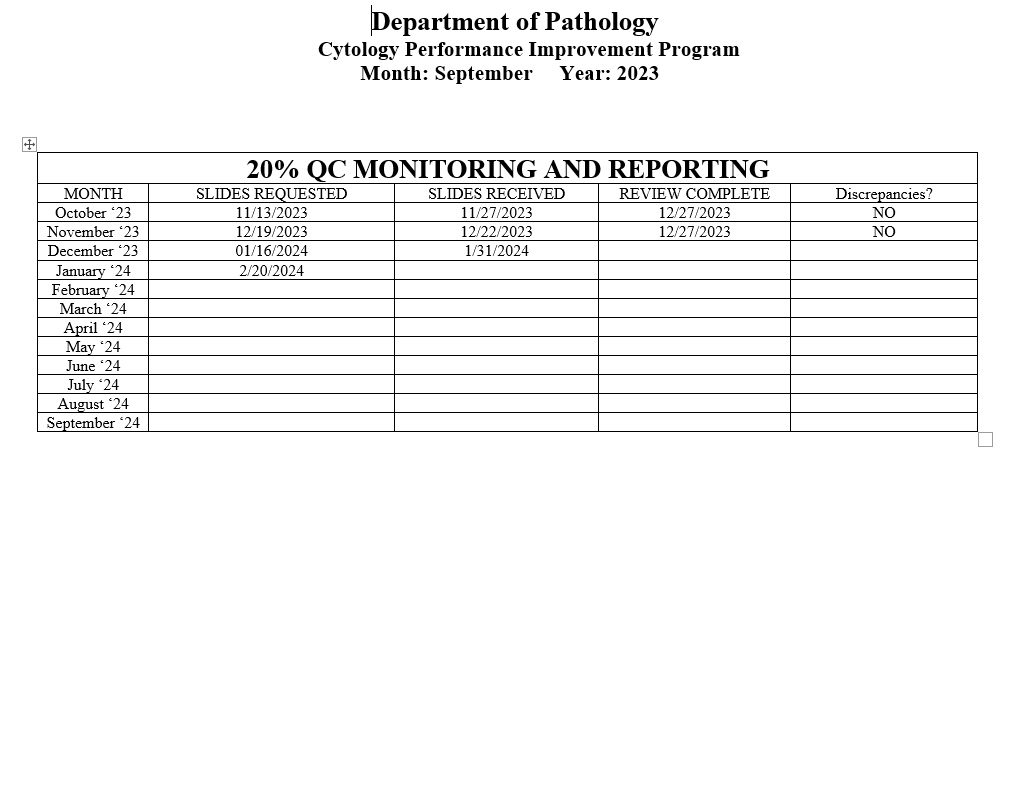 26
[Speaker Notes: The NON GYN TAT is due to staffing issues at YSM, extended leaves, vacations, and cross training in processing. May impact June.
We are up to date on QC review, April and May are with Dr. Cohen. We’ve had no discrepancies.]
Competency Checklist
\\Ynhh.org\src\BH - Laboratory\AP - BH 38030\! AP QA\AP QA Meetings\COMPETENCY LOG TO UPDATE MONTHLY\Monthly Competency.xlsx
27
Reports:
Policy and Procedures for signature Review (ongoing)
Ongoing...

PM  for all other equipment
\\Ynhh.org\bh\Laboratory\AP - BH 38030\Maintenance & Service Reports\Current Instrument List.xlsx
28
Non-Conforming Events
\\Ynhh.org\src\BH - Laboratory\AP - BH 38030\! AP QA\AP QA Meetings\Irreplaceable Specimen Templates\IS Update for BH goals 2024 presentations\IS Update for BH goals month of January 2024.pptx
29
New Business
SAFER event for AP- None for January
Equipment: Tissue Processor- Peloris & embedding station- Arcadia
Personnel Update
Pathology Candidate
Students (HTL, PA)
Cytology
Recognition
30